مرا پوشاندی، با نغمه خود، و سرود آزادی
نجاتم دادی، از دشمنانم، ترسهایم برداشتی
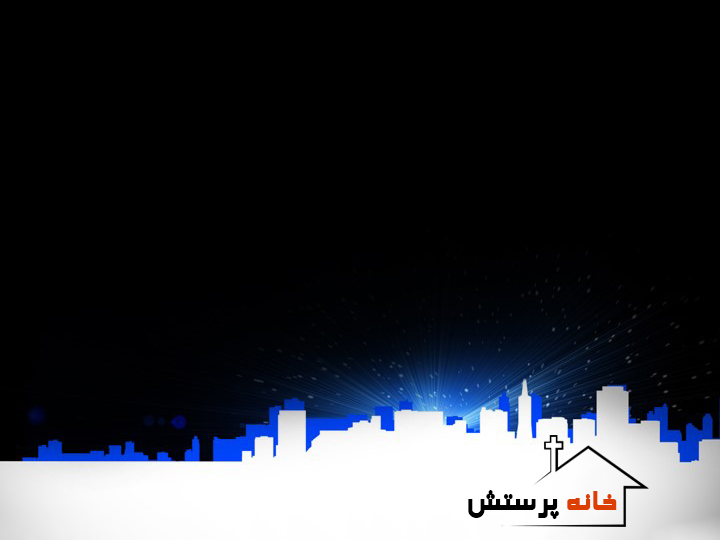 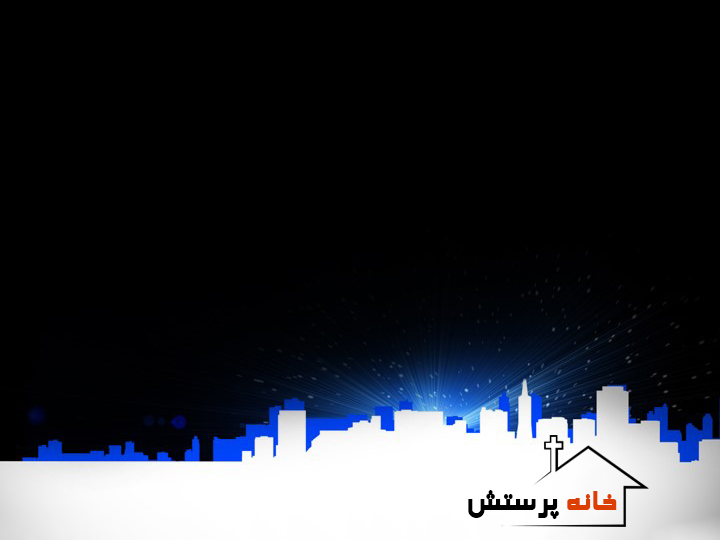 دیگر برده ترس نیستم فرزند خدا هستم
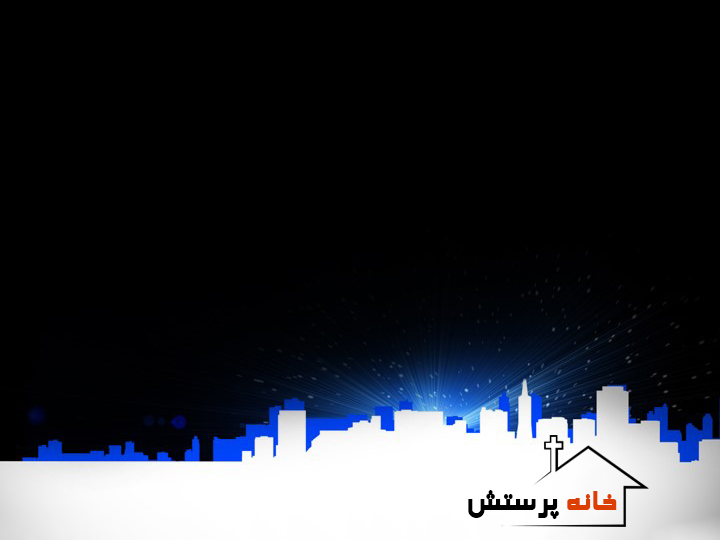 از ابتدا مرا برگزیده ای
عشقت مرا خواند
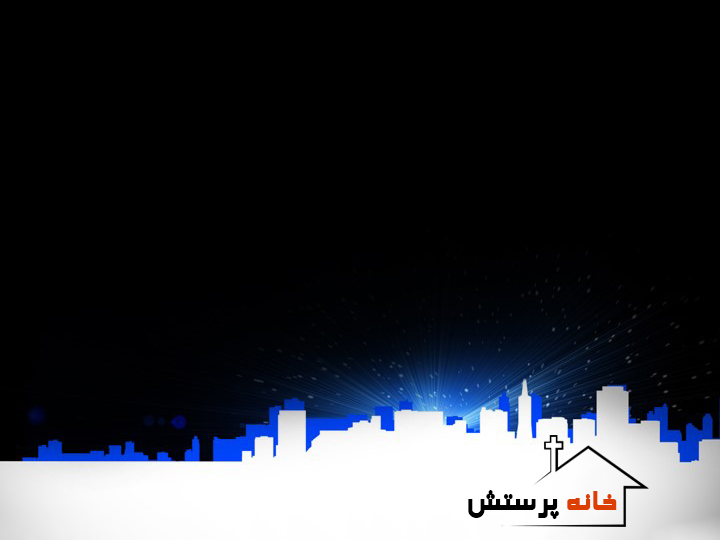 نجاتم دادی، هم ارثم کردی
روحت در من جاریست
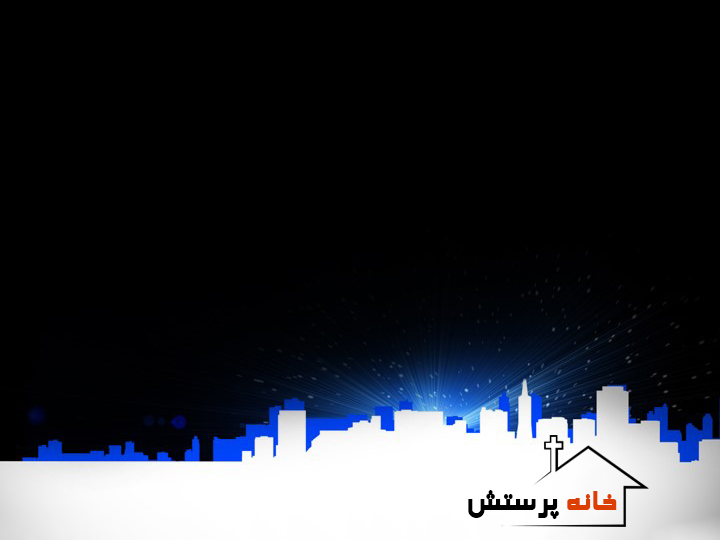 دیگر برده ترس نیستم فرزند خدا هستم
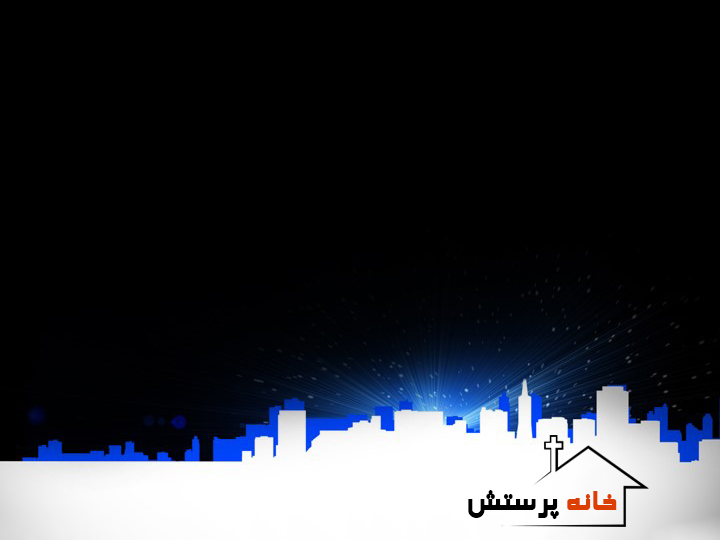 دستان پدر، مرا در بر گرفته
پوشانده مرا با سرود رهایی
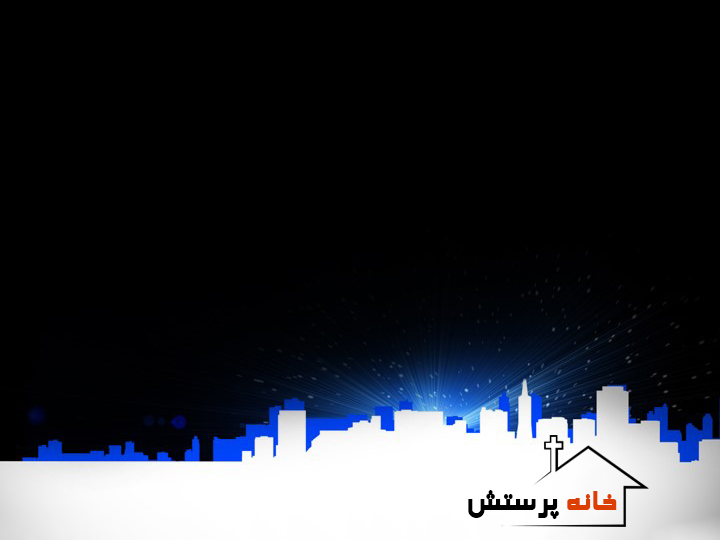 ما آزاد شده ایم، از بندهایمان
ما فرزندان او هستیم، سراییم در آزادی
هللویاه
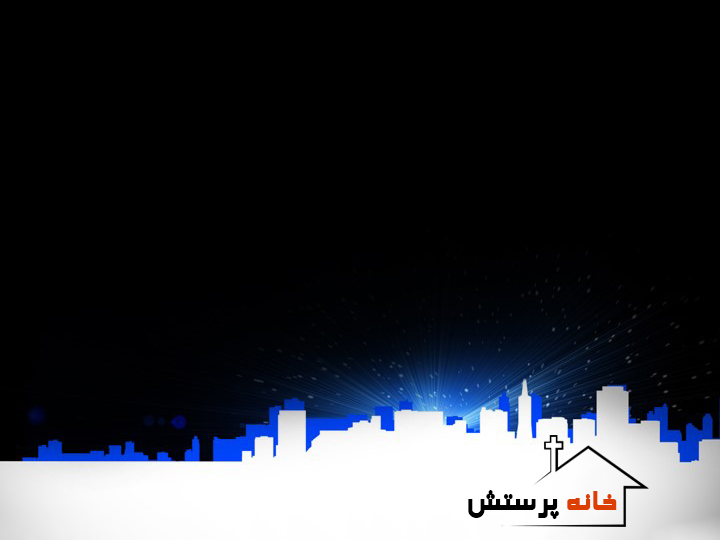 دریا را شکافتی تا من راه روم
ترسهایم در عشقت غرق شد
نجاتم دادی پس بهرت سرایم
فرزند تو هستم  فرزند تو هستم
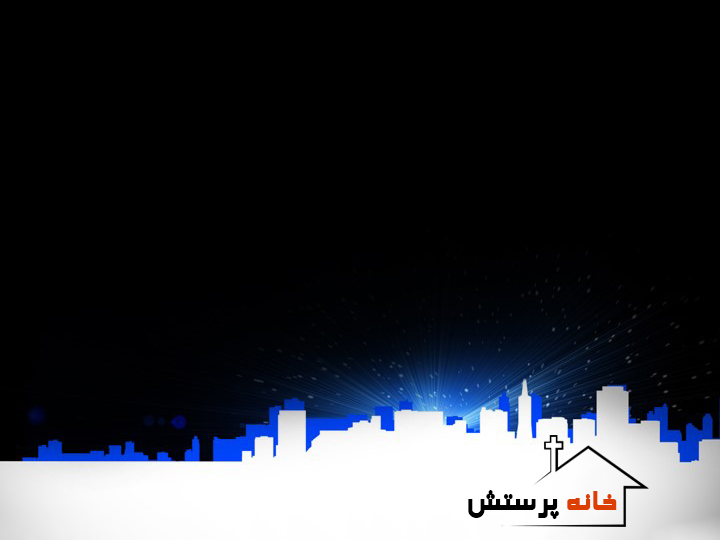 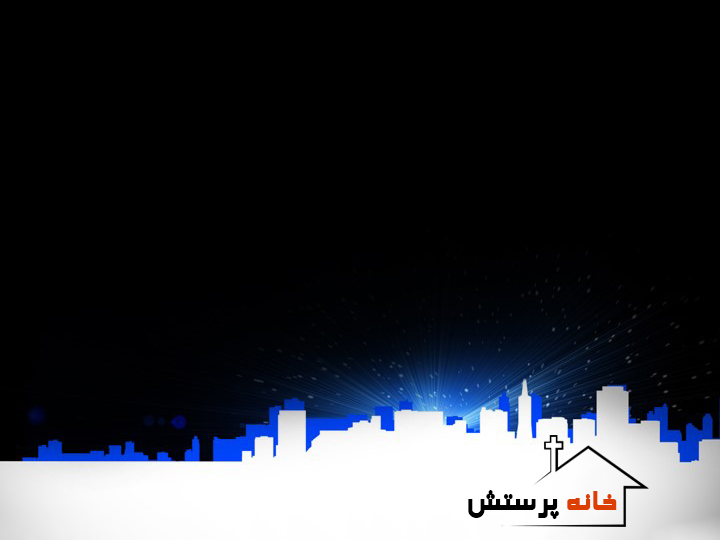 دیگر برده ترس نیستم فرزند خدا هستم